AHCCCS Pharmacy and Therapeutics Committee
October 25, 2023
Welcome and Introductions
Suzi Berman, RPh, AHCCCS Pharmacy Director
Minutes Review and Vote - P&T May 23, 2023
Reaching across Arizona to provide comprehensive quality health care for those in need
2
Magellan Class Reviews
Classes for Review: Non-Supplemental Rebate Classes
Anticonvulsants
Antimigraine Agents, Triptans
Leukotriene Modifiers
Phosphate Binders
Sedative Hypnotics 
Topical Steroids – Low, Medium, High & Very High Potency
Antifungals, Oral
Antifungals, Topical
Beta Blockers
BPH Treatments
Calcium Channel Blockers 
Movement Disorder Agents
Multiple Sclerosis
HIV/AIDS
Reaching across Arizona to provide comprehensive quality health care for those in need
3
Magellan Drug Class Reviews
Hind Douiki, Pharm.D.
Anticonvulsants
Anticonvulsants
Reaching across Arizona to provide comprehensive quality health care for those in need
6
Anticonvulsants
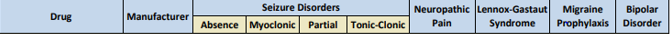 Reaching across Arizona to provide comprehensive quality health care for those in need
7
Anticonvulsants
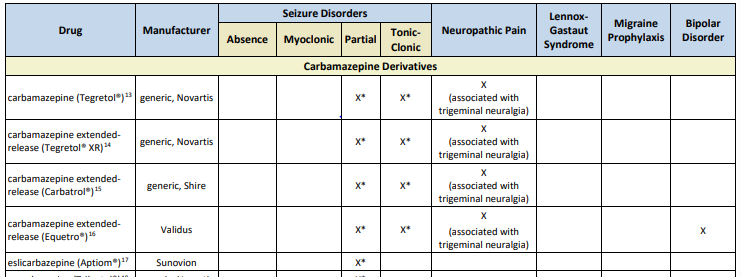 Reaching across Arizona to provide comprehensive quality health care for those in need
8
Anticonvulsants
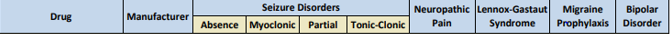 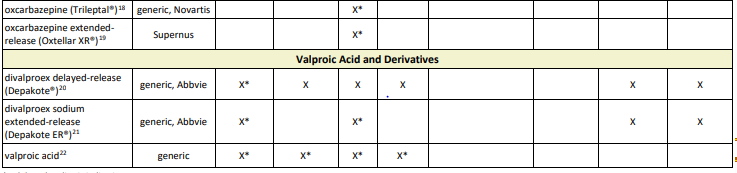 Reaching across Arizona to provide comprehensive quality health care for those in need
9
Anticonvulsants
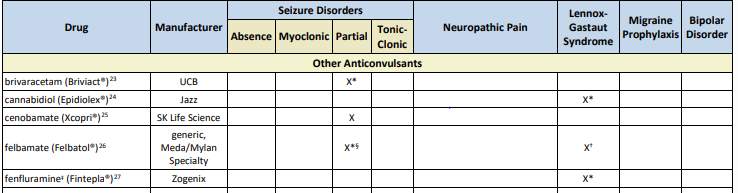 Reaching across Arizona to provide comprehensive quality health care for those in need
10
Anticonvulsants
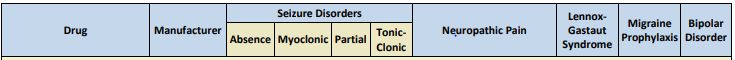 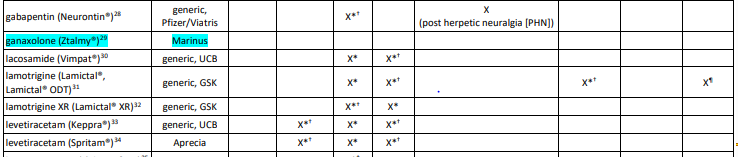 Reaching across Arizona to provide comprehensive quality health care for those in need
11
Anticonvulsants
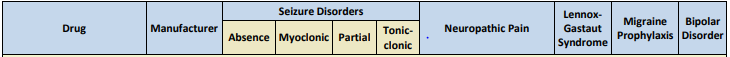 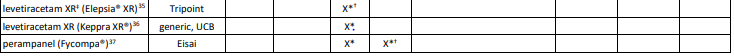 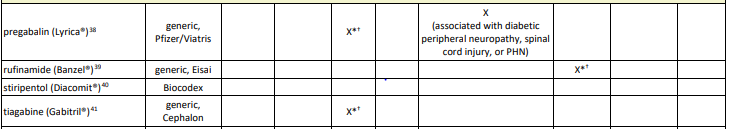 Reaching across Arizona to provide comprehensive quality health care for those in need
12
Anticonvulsants
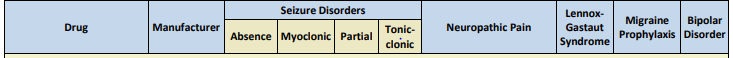 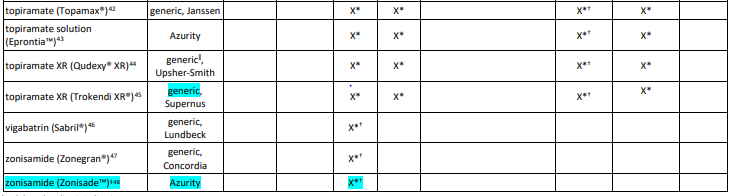 Reaching across Arizona to provide comprehensive quality health care for those in need
13
Anticonvulsants
Other Epilepsy Indications
Phenytoin (Dilantin, Phenytek) is indicated for prevention and treatment of seizures occurring during or following neurosurgery
Diazepam nasal spray (Valtoco), diazepam rectal gel (Diastat), and midazolam nasal spray (Nayzilam) are indicated for the acute treatment of intermittent, stereotypic episodes of frequent seizure activity (e.g., seizure clusters, acute repetitive seizures) that are distinct from the patient’s typical seizure pattern
Oral diazepam tablets, solution, and concentrate and oral clorazepate are approved for the adjunctive treatment of seizure disorders
Reaching across Arizona to provide comprehensive quality health care for those in need
14
Anticonvulsants
Other Epilepsy Indications
Carbamazepine (Equetro) is also approved for mixed-type seizures
Cannabidiol solution (Epidiolex) is also approved for the treatment of seizures associated with Dravet syndrome and seizures associated with tuberous sclerosis complex 
Fenfluramine (Fintepla) is approved for the treatment of seizures associated with Dravet syndrome
Stiripentol (Diacomit) is approved for the Fontella treatment of seizures associated with Dravet syndrome in patients who are also taking clobazam
Reaching across Arizona to provide comprehensive quality health care for those in need
15
Anticonvulsants
Other Epilepsy Indications
Ganaxolone (Ztalmy) is approved for the treatment of seizures associated with cyclindependent kinase-like 5 (CDKL5) deficiency disorder (CDD)
Vigabatrin (Sabril) is also indicated as monotherapy for the treatment of infantile spasms when the potential benefit outweighs the risk of potential vision loss
Reaching across Arizona to provide comprehensive quality health care for those in need
16
Anticonvulsants
Epilepsy affects 3.4 million Americans
The 2018 American Academy of Neurology (AAN) guideline suggests that lamotrigine, levetiracetam, and zonisamide may be considered effective for patients with new-onset focal epilepsy
In adults ≥ 60 years of age, lamotrigine should be considered, and gabapentin may be considered for new-onset focal epilepsy
Consideration of immediate- and extended-release lamotrigine is recommended for adult patients with treatment-resistant generalized tonic-clonic seizures
Ethosuximide or a valproic acid derivative should be considered before lamotrigine in newly diagnosed childhood absence epilepsy
Reaching across Arizona to provide comprehensive quality health care for those in need
17
Anticonvulsants
For adults and children with Lennox-Gastaut syndrome, AAN recommends lamotrigine and topiramate
There are several agents that are FDA-approved as adjunct therapy for this indication
Clonazepam may be used as monotherapy or adjunctive therapy
Felbamate should be reserved for use if all other options have been exhausted, and the benefits outweigh the risks of aplastic anemia and hepatotoxicity
For treatment of infantile spasms, AAN recommends low-dose adrenocorticotropic hormone (ACTH) as the treatment of choice; vigabatrin may be useful for short-term treatment
Reaching across Arizona to provide comprehensive quality health care for those in need
18
Anticonvulsants
Cannabidiol (Epidiolex) is FDA-approved for use in children and adults with Dravet syndrome and seizures associated with tuberous sclerosis complex
It has not been addressed in guidelines yet, but it may be an option for adjunctive therapy in patients who experience refractory seizures with these conditions
Stiripentol (Diacomit) is indicated for the treatment of seizures associated with Dravet syndrome when used with clobazam
Fenfluramine (Fintepla) is also indicated for the treatment of seizures due to Dravet syndrome
Ganaxolone (Ztalmy) is the first and only drug approved for the treatment of seizures associated with CDKL5 deficiency disorder (CDD)
Reaching across Arizona to provide comprehensive quality health care for those in need
19
Anticonvulsants
If seizure control is not achieved with a single drug, an alternative medication should be attempted before others are added to current therapy
Serum plasma levels, available with some drugs within this class, may assist in ensuring proper drug exposure and compliance
Anticonvulsants have very little or no direct comparative data in the treatment of seizures or any other indication
Overall, agents in this class have similar efficacy with the newer drugs generally having fewer serious adverse effects and drug interactions
Reaching across Arizona to provide comprehensive quality health care for those in need
20
Antimigraine Agents, Triptans
Antimigraine Agents, Triptans
Class Overview:
almotriptan malate - (almotriptan)
eletriptan - (eletriptan; Relpax)
frovatriptan - (frovatriptan; Frova)
naratriptan - (naratriptan)
rizatriptan  - (Maxalt, Maxalt MLT; rizatriptan ODT & tablet)
sumatriptan - (Imitrex Kit, Tablet & Vial; Imitrex Nasal; sumatriptan kit, nasal, tablet & vial; Onzetra Xsail; Sumavel DosePro; Zembrace SymTouch)
sumatriptan/naproxen - (sumatriptan/naproxen; Treximet)
sumatriptan camphor/menthol - (Migranow)
zolmitriptan - (zolmitriptan ODT, ODT (AG), tablets, tablets (AG), nasal spray; Zomig)
Reaching across Arizona to provide comprehensive quality health care for those in need
22
Antimigraine Agents, Triptans
Migraines account for 10% to 20% of all headaches in adults and affect over 39 million men, women, and children in the United States
Migraine headaches must be differentiated from regular tension-type headaches. 
Key criteria for migraine diagnosis include an episodic headache lasting from 4 to 72 hours with at least two of the following: unilateral pain, throbbing, aggravation of pain upon moving, pain of moderate to severe intensity accompanied by nausea, vomiting, photophobia, or phonophobia
Non-opioid analgesia with acetaminophen, nonsteroidal anti-inflammatory drugs (NSAIDs), or caffeinated combinations are considered first-line therapy for mild to moderate migraine pain
23
Antimigraine Agents, Triptans
Migraine-specific agents (triptans, dihydroergotamine [DHE]) should be used in patients who experience moderate to severe migraine attacks 
Due to well-established efficacy, triptans have become the drugs of choice for treating acute migraine attacks
The US Headache Consortium, a multidisciplinary panel of several professional organizations, recognized that all of the triptans are effective agents for the acute treatment of migraine
Data reviewed did not demonstrate that any specific triptan was superior to others and triptans appear to be equally safe
Reaching across Arizona to provide comprehensive quality health care for those in need
24
Antimigraine Agents, Triptans
Per the American Academy of Neurology (AAN) and the American Headache Society (AHS), for pharmacologic treatment for episodic migraine prevention in adults:
Antiepileptic drugs (divalproex sodium, sodium valproate, topiramate) and beta-blockers (metoprolol, propranolol, timolol) are considered effective in migraine prevention 
Naratriptan, zolmitriptan, antidepressants (amitriptyline, venlafaxine), and beta-blockers (atenolol, nadolol) are considered  probably effective in migraine prevention 
Frovatriptan is established for short-term menstrually-associated migraine (MAM) prevention
Reaching across Arizona to provide comprehensive quality health care for those in need
25
Antimigraine Agents, Triptans
In addition to approval in adults, almotriptan, sumatriptan/naproxen, and zolmitriptan nasal spray are FDA-approved for use in patients 12 to 17 years old while rizatriptan is approved in patients 6 to 17 years old
Non-oral routes of administration are available when nausea or vomiting present as significant components of migraine attacks
Reaching across Arizona to provide comprehensive quality health care for those in need
26
Antimigraine Agents, Triptans
Clinical and Product Updates
AstraZeneca discontinued brand name Zomig ZMT (zolmitriptan ODT)
FDA approved a new formulation of RizaFilm 10 mg for the acute treatment of migraine with or without aura in adults and in pediatric patients 12 to 17 years old weighing ≥ 40 kg
Use is limited to treatment after a clear diagnosis of migraine has been established
The product is not indicated for prevention of migraine or treatment of cluster headache
FDA reported discontinuation of Imitrex 5 mg and 20 mg nasal spray by GlaxoSmithKline. The last date the product will be available for ordering is Jan 31, 2024. Generics remain on the market
Reaching across Arizona to provide comprehensive quality health care for those in need
27
Leukotriene Modifiers
Leukotriene Modifiers
Class Overview:
montelukast - (montelukast chewable tablet, granules & tablet; Singulair Chewable Tablet, Granules & Tablet)
zafirlukast - (Accolate; zafirlukast)
zileuton- (zileuton ER; Zyflo; Zyflo CR)
Reaching across Arizona to provide comprehensive quality health care for those in need
29
Leukotriene Modifiers
Zafirlukast, zileuton, and zileuton ER are only approved for prophylaxis and chronic treatment of asthma
Montelukast is the only leukotriene modifier that is approved for asthma and allergic rhinitis and can be considered for patients with these two co-morbidities
National Asthma Education and Prevention Program (NAEPP) and Global Initiative for Asthma (GINA) guidelines recommend inhaled corticosteroids (ICS) as the cornerstone for the treatment of asthma
Leukotriene modifiers are included as potential alternatives or add-on therapy in some patients
GINA states that leukotriene modifiers are less effective than ICS, but may be appropriate for initial controller treatment for patients unable or unwilling to use ICS, intolerant to ICS, or who also have allergic rhinitis
Reaching across Arizona to provide comprehensive quality health care for those in need
30
Leukotriene Modifiers
Leukotriene modifiers are also used as add-on therapy to reduce the dose of the ICS in patients with moderate to severe asthma, and to potentially improve asthma control in patients whose asthma is not controlled with low or high doses of ICS
Limited data exist to support the use of leukotriene modifiers in acute asthma
The American Academy of Allergy, Asthma and Immunology (AAAAI),  the American College of Allergy, Asthma, and Immunology (ACAAI), and the American Academy of Otolaryngology, Head and Neck Surgery recommend intranasal corticosteroids (INCS) as first line treatment for patients with seasonal allergic rhinitis (SAR)
Montelukast is considered an alternative to first-line therapy with INCS in patients who suffer from both asthma and SAR
Reaching across Arizona to provide comprehensive quality health care for those in need
31
Leukotriene Modifiers
The International Consensus Statement on Allergy and Rhinology Allergic Rhinitis guidelines state that leukotriene receptor antagonist monotherapy can be a useful alternative in patients with contraindications for INCSs and oral antihistamines
Currently, high-quality comparative trials of the leukotriene modifiers are limited
Montelukast is the most widely used leukotriene modifier because of its multiple indications, once daily dosing, and ease of administration due to several different dosage forms
Reaching across Arizona to provide comprehensive quality health care for those in need
32
Phosphate Binders
Phosphate Binders
34
Phosphate Binders
Chronic kidney disease (CKD) affects approximately 37 million Americans in the United States (US)
As kidney function deteriorates, the ability to eliminate phosphorus declines, resulting in hyperphosphatemia, one of the complications of CKD
Elevated levels of phosphorus inhibit the conversion of 24-hydroxyvitamin D to 1,25-dihydroxyvitamin D (calcitriol)
The reduction in calcitriol decreases intestinal absorption of calcium and eventually leads to hypocalcemia
35
Phosphate Binders
In end stage renal disease (ESRD), patients are at risk for several complications of hyperphosphatemia, including the development of renal bone disease and extraosseous calcifications of soft tissue and vasculature
Hyperphosphatemia (> 6.5 mg/dL) is also associated with increased risk of death
All phosphate binders are considered effective in reducing serum phosphate levels, and treatment guidelines do not strongly prefer one agent in this class over another for adults
36
Phosphate Binders
The National Kidney Foundation (NKF) 2017 Clinical Practice Guideline for the Diagnosis, Evaluation, Prevention, and Treatment of Chronic Kidney Disease – Mineral and Bone Disorder (CKD-MBD) under The Kidney Disease: Improving Global Outcomes (KDIGO) foundation advise that treatment of hyperphosphatemia includes the reduction of dietary phosphorus, phosphate binding therapy, and removal of phosphorus by dialysis and should consider serial phosphate, calcium, and PTH levels
Although the recommendation is not graded, they advise basing decisions regarding phosphate-lowering treatment on progressively or persistently elevated serum phosphate rather than to prevent hyperphosphatemia
37
Sedative Hypnotics
Sedative Hypnotics
Class Overview: Benzodiazepine Agents
estazolam - (estazolam)
flurazepam - (flurazepam)
quazepam – (Doral; quazepam)
temazepam - (Restoril; temazepam)
triazolam - (Halcion; triazolam)
Reaching across Arizona to provide comprehensive quality health care for those in need
39
Sedative Hypnotics
Class Overview: Non-Benzodiazepine Agents
daridorexant (Quviviq) 	
doxepin - (doxepin; Silenor)
eszopiclone - (eszopiclone; Lunesta)
lemborexant - (Dayvigo)	
ramelteon - (ramelteon; Rozerem)  
suvorexant - (Belsomra)
tasimelteon - (tasimelteon, Hetlioz capsule; Hetlioz LQ)
zaleplon - (Sonata; zaleplon)
zolpidem - (Ambien; Ambien CR; Edluar; Intermezzo; zolpidem tablet; zolpidem capsule,  zolpidem SL; zolpidem ER; Zolpimist)
40
Sedative Hypnotics
Insomnia is a symptom complex that comprises difficulties falling asleep, staying asleep, or non-refreshing sleep, in combination with daytime dysfunction or distress
It is estimated that about 10% to 15% of people have chronic insomnia
Insomnia affects up to 30% of children and the prevalence of sleep disorders is as high as 80% in those with special needs
Non-pharmacological measures should be used first to treat insomnia
The 2017 American Academy of Sleep Medicine (AASM) guidelines recommend psychological and behavioral strategies, as well as pharmacological interventions 
The guidelines recommend that initial behavioral interventions should include stimulus control or relaxation therapy, or a combination of therapies referred to as cognitive behavioral therapy (CBT) for insomnia
Reaching across Arizona to provide comprehensive quality health care for those in need
41
Sedative Hypnotics
AASM guidelines recommend that pharmacotherapy should be used to treat patients who failed to respond to CBT 
AASM recommends:
Zaleplon, triazolam, and ramelteon versus no treatment for sleep onset insomnia
Suvorexant and doxepin over no treatment for sleep maintenance insomnia 
Eszopiclone, zolpidem, and temazepam for both sleep onset and sleep maintenance insomnia
Against the use of trazodone or tiagabine for sleep onset or for sleep maintenance insomnia in adults 
Against the use of OTC medications, supplements, or herbal products as a treatment for sleep onset or sleep maintenance for chronic insomnia
Reaching across Arizona to provide comprehensive quality health care for those in need
42
Sedative Hypnotics
Current treatment guidelines for insomnia do not recommend one agent within this class over another, suggesting treatment be individualized
Choice of agent should be based on:
Symptom pattern
Treatment goals
Past treatment response
Patient preference 
Cost
Availability of other treatments options
Comorbid conditions
Contraindications
Potential interactions with concurrent medications
Adverse effects
Reaching across Arizona to provide comprehensive quality health care for those in need
43
Sedative Hypnotics
Non-24-hour sleep-wake disorder (N24SWD or non-24) is a chronic circadian rhythm disorder that causes problems with the timing of sleep and sleep patterns
Tasimelteon capsule (Hetlioz) is approved for non-24 in totally blind adults and for nighttime sleep disturbances in Smith-Magenis Syndrome (SMS) in patients ≥ 16 years of age
Newly approved tasimelteon oral suspension (Hetlioz LQ) is indicated for nighttime sleep disturbances in SMS in pediatric patients 3 years to 15 years of age only
Tasimelteon capsules (Hetlioz) and oral suspension (Hetlioz LQ) are not interchangeable
Reaching across Arizona to provide comprehensive quality health care for those in need
44
Sedative Hypnotics
Except for zolpidem SL, all agents should be administered immediately before going to bed or after the patient has gone to bed and experienced difficulty falling asleep
Zolpidem SL should be utilized for middle of the night awakenings when the patient still has more than 4 hours before planned waking time 
Due to gender differences in zolpidem clearance, women generally require lower doses of zolpidem
Doxepin, ramelteon, and tasimelteon are the only agents in this class that are not controlled substances
All drugs in this class should be used at the lowest effective dose
All sedative/hypnotics should be administered with caution in patients exhibiting signs and symptoms of depression
Reaching across Arizona to provide comprehensive quality health care for those in need
45
Sedative Hypnotics
Patients whose insomnia fails to remit after 7 to 10 days of treatment may need to be evaluated for other medical or psychological issues 
Continuous use should be avoided; patients should be encouraged to use these medications only when necessary
Concurrent use of opioids and benzodiazepines or other CNS depressants may result in serious adverse reactions such as profound sedation, respiratory depression, coma, and death
Providers should limit prescribing opioids with benzodiazepines to only patients without alternative treatment options
The benzodiazepines carry boxed warnings for the risk of abuse, misuse, addiction, dependence, and withdrawal
A gradual taper to discontinue or reduce the dose is required to prevent acute withdrawal symptoms which could be fatal
46
Sedative Hypnotics
Clinical and Product Updates
FDA has approved zolpidem tartrate capsule for the short-term treatment of transient insomnia characterized by difficulties with sleep initiation in adults < 65 years of age
47
Steroids, Topical
Steroids, Topical
Class Overview: Low Potency Topical Steroid Products
alclometasone dipropionate – (alclometasone dipropionate cream & ointment)
desonide – (Desonate Gel; Desowen Cream; desonide cream, lotion & ointment; Tridesilon; Verdeso)
fluocinolone acetonide – (Capex Shampoo; Dema-Smoothe-FS; 	    fluocinolone 0.01% oil)
fluocinolone acetonide/Cetaphil cleanser lotion (Xilapak Kit)
fluocinolone acetonide/ urea* (NoxiPak Kit)
Reaching across Arizona to provide comprehensive quality health care for those in need
49
Steroids, Topical
Class Overview: Low Potency Topical Steroid Products
hydrocortisone (Advanced Allergy Collection Kit, Ala-Cort, Ala-Scalp, Aquanil, Anti-Itch, Aqua Glycolic HC Kit, Beta HC, Cortaid, Cortisone, Cortizone, Dermarest Eczema, Dermasorb HC Complete Kit, GS Anti-Itch, MiCort HC, Noble Formula HC, QC Anti-Itch, Scalacort, Scalacort-DK Kit, Scalp Relief, Scalpicin, Soothing Care, Texacort, Vanicream; hydrocortisone)
hydrocortisone/aloe vera (Cortisone-10, Cortisone Plus Aloe, Nucort, QC Anti-Itch with Aloe, SM Hydrocortisone-Aloe, SM Hydrocortisone Plus; hydrocortisone/aloe vera)
50
Steroids, Topical
Class Overview: Medium Potency Topical Steroid Products
betamethasone valerate - (betamethasone valerate foam; Luxiq)
clocortolone pivalate - (clocortolone cream (AG); Cloderm)
fluocinolone acetonide - (fluocinolone acetonide cream, ointment & solution; Synalar Ointment & Solution)  
flurandrenolide - (Cordran Tape; flurandrenolide cream, lotion, (AG) & ointment; Nolix)
fluticasone propionate - (Cutivate Cream & Lotion; fluticasone cream, lotion & ointment)
Reaching across Arizona to provide comprehensive quality health care for those in need
51
Steroids, Topical
Class Overview: Medium Potency Topical Steroid Products
hydrocortisone butyrate - (hydrocortisone butyrate cream, cream (AG), lotion, ointment, ointment (AG), solution & solution (AG); Locoid / Lipocream)	
hydrocortisone probutate - (Pandel)  
hydrocortisone valerate - (hydrocortisone valerate cream & ointment)
mometasone furoate - (Elocon Cream & Ointment; mometasone furoate cream, ointment & solution )
prednicarbate - (Dermatop; prednicarbate cream & ointment)
Reaching across Arizona to provide comprehensive quality health care for those in need
52
Steroids, Topical
Class Overview: High Potency Topical Steroid Products
amcinonide - (amcinonide cream & lotion)
betamethasone dipropionate - (betamethasone dipropionate cream, gel, lotion & ointment; Sernivo Spray)
betamethasone valerate - (betamethasone valerate cream & ointment)  
betamethasone dipropionate augmented cream (Diprolene AF)
desoximetasone - (desoximetasone cream, gel & ointment; Topicort Ointment & Spray)
diflorasone diacetate - (diflorasone diacetate cream & ointment)
fluocinonide - (fluocinonide cream, gel, ointment & solution; Vanos)
Reaching across Arizona to provide comprehensive quality health care for those in need
53
Steroids, Topical
Class Overview: High Potency Topical Steroid Products
fluocinonide/emollient - (fluocinonide emollient)
halcinonide - (Halog Cream & Ointment)
triamcinolone acetonide/dimethicone - (Ellzia Pak)  
triamcinolone acetonide/silicones - (DermacinRx Silazone; Silazone-II)
triamcinolone acetonide - (Kenalog Aerosol; triamcinolone acetonide aerosol, cream, lotion & ointment; Trianex Ointment)
triamcinolone acetonide/dimethicone/silicones - (DermacinRx Silapak; triamcinolone acetonide/dimethicone)
triamcinolone/emollient - (Dermasorb TA)
Reaching across Arizona to provide comprehensive quality health care for those in need
54
Steroids, Topical
Class Overview: Very High Potency Topical Steroid Products
clobetasol propionate - (Impeklo)	
clobetasol propionate - (clobetasol lotion; clobetasol propionate cream, gel, ointment, solution, spray & spray (AG); clobetasol shampoo; Clobex Lotion, Shampoo & Spray; Olux; Temovate Cream)
clobetasol propionate/clobetasol propionate/emollient - (clobetasol propionate foam)
clobetasol propionate/emollient - (clobetasol propionate/emollient )
clobetasol propionate/skin cleanser - (Clodan Kit)
diflorasone diacetate/emollient - (Apexicon E)
Reaching across Arizona to provide comprehensive quality health care for those in need
55
Steroids, Topical
Class Overview: Very High Potency Topical Steroid Products
halobetasol propionate - (halobetasol propionate cream & ointment; Ultravate Lotion) 
halobetasol/lactic acid - (Ultravate X Pac Cream & Ointment)
Halobetasol propionate foam - (Lexette)	
halobetasol propionate lotion - (Bryhali)
Reaching across Arizona to provide comprehensive quality health care for those in need
56
Steroids, Topical
Topical corticosteroids are used in a variety of inflammatory skin conditions
Atopic dermatitis (AD) is a chronic, inflammatory dermatologic condition and is often referred to as “eczema”
AD commonly occurs in patients affected by asthma and/or allergic rhinitis and is associated with elevated serum IgE levels
AD can present at any age, but prevails most frequently in children
Psoriasis is another inflammatory skin condition, with plaque psoriasis being the most common type frequently forming on the elbows, knees, lower back, and scalp
Alternating the use of topical corticosteroids with non-corticosteroids or steroid-sparing agents (e.g., vitamin D analogs, tazarotene, calcineurin inhibitors) is also recommended as a means of mitigating the potential side effects of topical corticosteroids
Reaching across Arizona to provide comprehensive quality health care for those in need
57
Steroids, Topical
Seborrheic dermatitis is an inflammatory disorder affecting areas of the head and trunk, where sebaceous glands are most prominent
Pharmacotherapy choices for these conditions include emollients and topical corticosteroids
Emollients remain the cornerstone of any AD treatment regimen
Topical corticosteroids are the standard of care to which other treatments are compared
The selection of medication and potency should depend on:
Medication efficacy
Severity of disease
Location and surface area of affected skin
Intended duration of treatment
Reaching across Arizona to provide comprehensive quality health care for those in need
58
Steroids, Topical
Medication vehicle
Patient preference
Patient age  
In short-term durations of treatment, high potency medications have greater efficacy when compared to less potent medications, but with an increased risk in side effects
Increased incidences of adverse dermatologic reactions are positively correlated with the medication’s frequency and duration of use 
True efficacy and risk of long-term topical corticosteroid use is unknown because most clinical trials only involved short-term studies
Reaching across Arizona to provide comprehensive quality health care for those in need
59
Steroids, Topical
Treatment guidelines from the American Academy of Dermatology recommend that continued therapy be supervised and a gradual reduction in utilization is appropriate once a clinical response is demonstrated
There are differing compendia listings for corticosteroid potencies
Efficacy of topical corticosteroids is relative to their potency, but individual agents within a potency category are not distinguishable from each other
Reaching across Arizona to provide comprehensive quality health care for those in need
60
Steroids, Topical
Clinical and Product Updates
Sandoz will be discontinuing prednicarbate 0.1% ointment
Reaching across Arizona to provide comprehensive quality health care for those in need
61
Antifungals, Oral
Antifungals, Oral
Class Overview - Product indications include*:
Candidiasis (esophageal, oropharyngeal, and vaginal)
Cryptococcal infections
Tinea topical infections
Onychomycosis
Invasive aspergillosis
*Not inclusive of all product indications, all products differ in indication
63
Antifungals, Oral
Class Overview:
clotrimazole troche - (clotrimazole troche)
fluconazole - (Diflucan, fluconazole)
flucytosine - (Ancobon, flucytosine)
griseofulvin suspension - (griseofulvin suspension)
griseofulvin microsized - (griseofulvin microsized)
griseofulvin ultramicrosized - (griseofulvin ultramicrosized)
ibrexafungerp - (Brexafemme)	
isavuconazonium - (Cresmba)
itraconazole - (itraconazole, Onmel, Sporanox)
itraconazole – (Tolsura) 
ketoconazole - (ketoconazole)
miconazole - (Oravig)
nystatin - (nystatin)
posaconazole - (Noxafil)
terbinafine - (terbinafine)
voriconazole - (Vfend, voriconazole)
Reaching across Arizona to provide comprehensive quality health care for those in need
64
Antifungals, Oral
Antifungal agents have different spectrums of activity and are FDA-approved to treat a variety of infections
Oral antifungal agents are useful in the treatment of a variety of infections in both immunocompetent and immunocompromised patients
Few trials have been performed to compare safety and efficacy profiles of the drugs 
Many of the agents carry boxed warnings related to adverse events and/or drug interactions
After bacterial vaginal infections, Vulvovaginal Candidiasis (VVC) is the second most common type of vaginal infection in the US 
It is estimated that treatment with azole antifungals provides relief of symptoms and negative cultures in 80% to 90% of patients with uncomplicated VVC
Reaching across Arizona to provide comprehensive quality health care for those in need
65
Antifungals, Oral
Due to its excellent penetration into many tissues, fluconazole is an effective Candida treatment for a variety of infections, lacking concerns about pH-dependent absorption such as that seen with ketoconazole
Effective therapy for oropharyngeal candidiasis includes fluconazole, itraconazole, ketoconazole, nystatin, and clotrimazole
Voriconazole has been shown to have similar efficacy to fluconazole in the treatment of esophageal candidiasis; however, more adverse effects are reported with voriconazole
Posaconazole oral suspension has an indication for treatment of oropharyngeal candidiasis when refractory to itraconazole and/or fluconazole
Reaching across Arizona to provide comprehensive quality health care for those in need
66
Antifungals, Oral
Posaconazole delayed-release oral tablets are indicated to treat invasive aspergillosis
Nystatin is also used to treat intestinal candidiasis and may be used in infants and children
Isavuconazonium, posaconazole, flucytosine, voriconazole, itraconazole, and fluconazole have indications for the treatment and/or prophylaxis of various serious fungal infections
Reaching across Arizona to provide comprehensive quality health care for those in need
67
Antifungals, Oral
Clinical and Product Updates
Brexafemme is now approved for the reduction in the incidence of recurrent vulvovaginal candidiasis in post-menarchal females
A boxed warning was added to state that Brexafemme is contraindicated in pregnancy
Pfizer discontinued manufacturer of brand-name voriconazole 200 mg tablets (Vfend); supply expected to have been exhausted by late June 2023
Reaching across Arizona to provide comprehensive quality health care for those in need
68
Antifungals, Topical
Antifungals, Topical
Class Overview - Product indications include*:
Cutaneous Candidiasis
Tinea Pedis
Tinea Corporis
Tinea Cruris
Tenia Versicolor
Topical Onychomycosis
Seborrheic Dermatitis
*Not inclusive of all product indications, all products differ in indication
Reaching across Arizona to provide comprehensive quality health care for those in need
70
Antifungals, Topical
Class Overview
butenafine - (Mentax)
butenafine - (butenafine [OTC], Lotrimin Ultra [OTC])
ciclopirox 0.77% - (Ciclodan Cream, Kit; ciclopirox cream; Loprox Cream, Gel, Suspension)
ciclopirox 1% - (ciclopirox 1% shampoo, Loprox)
ciclopirox 8% - (Ciclodan Solution, ciclopirox 8%)
clotrimazole  - (Alevazol [OTC], clotrimazole [OTC], Lotrimin AF [OTC], Micotrin AC[OTC], Mycozyl AC [OTC]), Votriza-AL® [OTC])
clotrimazole/betamethasone - (clotrimazole/betamethasone)
econazole cream - (econazole)
Reaching across Arizona to provide comprehensive quality health care for those in need
71
Antifungals, Topical
Class Overview:
econazole foam - (Ecoza)
efinaconazole - (Jublia)
ketoconazole - (Extina, ketoconazole, Ketodan, Nizoral A-D 1% Shampoo [OTC], Xolegel)
luliconazole - (Luzu)
miconazole - (Azolen [OTC], Desenex [OTC] , Fungoid [OTC], 			            Lotrimin AF Spray, [OTC], miconazole [OTC], Micotrin AP [OTC], Mycozyl AP [OTC], Zeasorb AF [OTC])	
miconazole/zinc oxide/white petrolatum - (Vusion)
naftifine - (naftifine, Naftin)
Reaching across Arizona to provide comprehensive quality health care for those in need
72
Antifungals, Topical
Class Overview
nystatin - (nystatin)
nystatin/triamcinolone - (nystatin/triamcinolone)
oxiconazole - (oxiconazole, Oxistat)
sertaconazole - (Ertazco)
sulconazole - (Exelderm)
tavaborole - (Kerydin)
terbinafine - (Lamisil [OTC], Lamisil AT [OTC], terbinafine [OTC])
tolnaftate - (Fungoid-D [OTC], Micotrin AL [OTC], Mycozyl AL [OTC]), Ting [OTC], Lamisil AF Defense [OTC], Tinactin [OTC], tolnaftate [OTC])
undecylenic acid - (Hongo Cura, Sponix Anti-Fungal [OTC])
undecylenic acid/zinc undecylenic - (Fungi-Nail [OTC], Hongo Cura [OTC])
Reaching across Arizona to provide comprehensive quality health care for those in need
73
Antifungals, Topical
Topical antifungal agents have different spectrums of activity and are FDA-approved to treat a variety of infections
Topical agents may be formulated as creams, foams, gels, lacquers, lotions, ointments, powders, solutions and sprays
Many topical antifungal preparations are available as prescription medications and over-the-counter (OTC) products
Limited data are available regarding comparative efficacy in the treatment of the various fungal infections — tinea cruris, tinea corporis, tinea pedis, and tinea versicolor
Combination therapy (antifungal plus corticosteroid) can be considered when inflammation is present
Reaching across Arizona to provide comprehensive quality health care for those in need
74
Antifungals, Topical
Data are also lacking in comparative efficacy for the treatment of seborrheic dermatitis
Based on limited efficacy data, choice of therapy is mainly based on clinical judgment regarding prior treatments and complicating conditions, such as bacterial growth or intense inflammation
Reaching across Arizona to provide comprehensive quality health care for those in need
75
Beta Blockers
Beta Blockers
Class Overview - Product indications include*:
Hypertension
Heart Failure
Angina pectoris
Myocardial Infarction
Cardiac Arrhythmias
Migraine Prophylaxis
Tremor
Hypertrophic subaortic stenosis
*Not inclusive of all product indications, all products differ in indication
Reaching across Arizona to provide comprehensive quality health care for those in need
77
Beta Blockers
Class Overview: Single Agents
acebutolol - (acebutolol, Sectral)
atenolol - (atenolol, Tenormin)
betaxolol - (betaxolol)
bisoprolol - (bisoprolol)
carvedilol - (carvedilol, Coreg)
carvedilol extended-release - (carvedilol ER, Coreg CR)
labetalol - (labetalol)
metoprolol succinate ER - (metoprolol succinate ER, Toprol XL, 		                               Kapspargo Sprinkle)
metoprolol tartrate - (Lopressor, metoprolol tartrate)
nadolol - (Corgard, nadolol)
nebivolol – (nebivolol)
pindolol - (pindolol)
propranolol - (propranolol)
propranolol - (Hemangeol)
propranolol ER - (Inderal XL, Innopran XL)
propranolol LA - (Inderal LA, propranolol LA)
sotalol - (Betapace, sotalol)
sotalol - (Betapace AF, sotalol AF)
sotalol - (Sotylize)
timolol - (timolol)
Reaching across Arizona to provide comprehensive quality health care for those in need
78
Beta Blockers
Class Overview: Beta-Blocker/Diuretic Combinations
atenolol/chlorthalidone - (atenolol/chlorthalidone, Tenoretic)
bisoprolol/HCTZ - (bisoprolol/HCTZ , Ziac)
metoprolol succinate/HCTZ - (Dutoprol, metoprolol succinate/HCTZ)
metoprolol tartrate/HCTZ - (metoprolol tartrate/HCTZ)
nadolol/bendroflumethiazide - (Corzide, nadolol/bendroflumethiazide)
propranolol/HCTZ - (propranolol/HCTZ)
Reaching across Arizona to provide comprehensive quality health care for those in need
79
Beta Blockers
Approximately 120 million (48%) of adults in the United States have hypertension (HTN)
Highest prevalence is among African American adults and men at 56% and 50%, respectively
It is estimated that hypertension is controlled in only 22.5% of patients with the condition
Hypertension is an independent risk factor for the development of cardiovascular disease (CVD) 
Beta-blockers are one of the classes suggested as first-line therapy in patients with coronary artery disease (CAD), post-MI, and HF
Reaching across Arizona to provide comprehensive quality health care for those in need
80
Beta Blockers
Beta-blockers have similar efficacy for the treatment of HTN
The Eighth Report of the Joint National Committee on Prevention, Detection, Evaluation, and Treatment of High Blood Pressure (JNC-8) does not recommend beta-blockers as initial treatment for hypertension
This is due to a demonstrated higher rate of the primary composite outcome of CV death, MI, or stroke compared to use of an ARB with beta blocker use, a finding that was driven largely by an increase in stroke
Beta-blockers prevent recurrent ischemia, life-threatening ventricular arrhythmias, reduce the incidence of sudden cardiac death and improve survival in patients with prior MI
Reaching across Arizona to provide comprehensive quality health care for those in need
81
Beta Blockers
The 2007 ACC/AHA chronic stable angina guidelines recommend indefinite beta-blocker therapy for blood pressure control in patients with CAD, acute coronary syndrome (ACS), or left ventricular dysfunction (LVD), with or without heart failure symptoms
Beta-blockers have also been shown to reduce mortality in patients with chronic heart failure (bisoprolol, carvedilol, and metoprolol succinate extended-release)
Reaching across Arizona to provide comprehensive quality health care for those in need
82
BPH Treatments
BPH Treatments
Class Overview: Alpha-Blockers
alfuzosin ER - (alfuzosin ER, Uroxatral)
doxazosin - (Cardura, doxazosin)
doxazosin ER - (Cardura XL)
silodosin - (Rapaflo, silodosin)
tamsulosin - (Flomax, tamsulosin)
terazosin - (terazosin)
Reaching across Arizona to provide comprehensive quality health care for those in need
84
BPH Treatments
Class Overview: 5-Alpha Reductase (5AR) Inhibitors 
dutasteride - (Avodart, dutasteride)
finasteride - (finasteride, Proscar)

Class Overview: 5-Alpha Reductase (5AR) Inhibitor/Alpha 			   Blocker Combinations
dutasteride/tamsulosin - (dutasteride/tamsulosin, Jalyn)

Class Overview: Phosphodiesterase 5 (PDE5) Inhibitors
tadalafil - (Cialis, tadalafil)
Reaching across Arizona to provide comprehensive quality health care for those in need
85
BPH Treatments
Class Overview: 5-Alpha Reductase (5AR) Inhibitor / Phosphodiesterase 5 (PDE5) Inhibitor Combinations
finasteride/tadalafil - (Entadfi)
BPH Treatments
Benign prostatic hyperplasia (BPH) is one of the most common conditions in aging men
Approximately 14 million men in the US have symptoms related to BPH
An estimated 50% of men demonstrate histopathologic BPH by age 60 years; this etiology increases to 90% by 85 years of age
Drugs used in the treatment of BPH relieve lower urinary tract symptoms (LUTS) and prevent complications and, in some cases, are an alternative to surgical intervention
All products are indicated for the treatment of symptomatic BPH but none are indicated for prevention of prostate cancer 
Various products carry other non-BPH indications
Reaching across Arizona to provide comprehensive quality health care for those in need
87
BPH Treatments
The 2021 American Urological Association (AUA) state that alfuzosin (Uroxatral), doxazosin (Cardura), silodosin (Rapaflo), tamsulosin (Flomax), and terazosin should be offered for patients with bothersome, moderate to severe LUTS/BPH
When an alpha- blocker is chosen, the specific choice should be based on patient age, comorbidities, and the adverse event profiles of the specific medication
Equal efficacy for all alpha-blockers has been demonstrated regarding various subsets of patients
It is not recommended to switch between different alpha-blockers if a patient fails to have adequate improvement with the first agent at an appropriate dose
However, switching alpha-blockers can be done to improve an adverse effect, if needed
Reaching across Arizona to provide comprehensive quality health care for those in need
88
BPH Treatments
The AUA recommends that when alpha-blocker therapy is started, patients with planned cataract surgery are informed of the potential risks regarding intraoperative floppy iris syndrome and should discuss these risks with their ophthalmologist
The guidelines also state that the 5-alpha reductase inhibitors, finasteride (Proscar) and dutasteride (Avodart), should be used as a treatment option for patients with LUTS/BPH associated with demonstrable prostatic enlargement
The 5ARs alone or in combination with alpha-blockers may be used to prevent progression of LUTS/BPH and to reduce the risk of urinary retention and future prostate-related surgery
Reaching across Arizona to provide comprehensive quality health care for those in need
89
BPH Treatments
5ARs can also be considered to reduce intraoperative bleeding and peri- or postoperative need for blood transfusion after transurethral resection of the prostate (TURP) or other surgical intervention for BPH
In regard to the PDE5 inhibitor tadalafil, for patients with LUTS/BPH, regardless of comorbid erectile dysfunction (ED), 5 mg daily tadalafil is a potential treatment option
5ARs can be used in combination with an alpha-blocker for patients with LUTS associated with demonstrable prostatic enlargement
However, the combination of low-dose 5 mg daily tadalafil with an alpha-blocker for LUTS/BPH should not be used, as it does not offer an advantage for symptom improvement over either agent alone
Reaching across Arizona to provide comprehensive quality health care for those in need
90
BPH Treatments
5ARs are not to be administered to women or children
Women who are pregnant or who may become pregnant should not handle dutasteride capsules or finasteride tablets
Reaching across Arizona to provide comprehensive quality health care for those in need
91
Calcium Channel Blockers
Calcium Channel Blockers
Class Overview - Product indications include*:
Hypertension
Angina
Vasospastic Angina
Ventricular Rate Control
Unstable Angina
Coronary Artery Disease
Subarachnoid hemorrhage
*Not inclusive of all product indications, all products differ in indication
Reaching across Arizona to provide comprehensive quality health care for those in need
93
Calcium Channel Blockers
Class Overview: Dihydropyridines
amlodipine - (amlodipine, Norvasc, Norliqva)
felodipine ER - (felodipine ER, Plendil)
isradipine - (isradipine)
nicardipine - (Cardene, nicardipine)
nicardipine SR - (Cardene SR)
nifedipine - (nifedipine, Procardia)
nifedipine ER, SA, SR - (Adalat CC; Afeditab CR; Nifediac CC; Nifedical XL nifedipine ER, SA, SR; Procardia XL)
nimodipine - (nimodipine)
Reaching across Arizona to provide comprehensive quality health care for those in need
94
Calcium Channel Blockers
Class Overview: Dihydropyridines
nimodipine solution - (Nymalize)
nisoldipine ER- (nisoldipine ER, Sular)

Class Overview: Non-dihydropyridines
diltiazem - (Cardizem, diltiazem)
diltiazem ER - (Cardizem LA, diltiazem ER, Matzim LA)
diltiazem ER - (Cardizem CD; Cartia XT; diltiazem ER; Dilacor XR; Dilt CD; Taztia XT; Tiazac)
Reaching across Arizona to provide comprehensive quality health care for those in need
95
Calcium Channel Blockers
Class Overview: Non-dihydropyridines
diltiazem ER - (Dilt XR, Diltia XT)
verapamil - (Calan, verapamil)
verapamil ER - (Covera-HS)
verapamil ER - (verapamil ER, Verelan PM)
verapamil SR - (Calan SR, Isoptin SR, verapamil ER, Verelan)
Reaching across Arizona to provide comprehensive quality health care for those in need
96
Calcium Channel Blockers
Calcium channel blockers (CCBs) are widely used in the treatment of hypertension and angina pectoris
Per the JNC-8, first-line therapy for HTN in the non-African American population is a thiazide-type diuretic, a CCB, an ACE inhibitor, or an  angiotensin receptor blocker (ARB)
They recommend a thiazide diuretic or CCB for African Americans
The benefits of CCBs in controlling angina and hypertension have been clearly documented
No CCB has demonstrated a clinical advantage over other CCBs in the treatment of hypertension 
Dihydropyridine CCBs may cause a baroreceptor-mediated reflex increase in heart rate because of their potent peripheral vasodilating effects
Reaching across Arizona to provide comprehensive quality health care for those in need
97
Calcium Channel Blockers
Diltiazem decreases atrioventricular conduction and heart rate
Verapamil decreases heart rate, slows atrioventricular nodal conduction to the greatest extent of the CCBs, and is useful for supraventricular tachyarrhythmias 
Short-acting nifedipine has been related to increased coronary mortality rates in patients with a history of MI and should not be used for the treatment of hypertension 
The ALLHAT study enrolled patients with hypertension and with a known risk factor for CAD
The study showed that chlorthalidone, amlodipine, and lisinopril had similar outcomes of combined fatal coronary heart disease (CHD) and nonfatal MI
Reaching across Arizona to provide comprehensive quality health care for those in need
98
Calcium Channel Blockers
Many large trials enrolling patients with hypertension have demonstrated that CCBs have beneficial effects on composite cardiovascular outcomes or individual clinical outcomes
However, most of the trials only demonstrated equivalence to the comparator antihypertensives rather than superiority
Reaching across Arizona to provide comprehensive quality health care for those in need
99
Movement Disorder Agents
Movement Disorders
101
Movement Disorders
There are various types of movement disorders, including parkinsonism, tremor, dystonia, dyskinesia, tics, chorea, and other involuntary movements 
Chorea, an abnormal involuntary twisting or writhing movement, is a characteristic feature of Huntington’s disease (HD)
It affects approximately 90% of people with HD (over 35,000 people in the US)
The 2012 American Academy of Neurology (AAN) guidelines, that were retired in 2022, recommend tetrabenazine, amantadine, or riluzole for chorea associated with HD
Austedo has not been addressed in these clinical practice guidelines; however, an update to the guidelines is in progress
Austedo and tetrabenazine have both demonstrated superiority over placebo but have not been compared head-to-head in controlled trials
102
Movement Disorders
Both tetrabenazine and Austedo carry a boxed warning for depression and suicidality
Tardive dyskinesia (TD) consists of involuntary movements of the tongue, lips, face, trunk, and extremities
TD generally occurs after long-term treatment with dopamine antagonists
It occurs at a rate of approximately 4% to 8% per year in adult patients treated with a first-generation antipsychotics, which appears to be about 3 times the rate that has been observed with second-generation antipsychotics
In 2020, the American Psychiatric Association (APA) updated their guidelines for the treatment of schizophrenia
They recommend that patients who have moderate to severe or disabling TD related to antipsychotic therapy be treated with Austedo, tetrabenazine, or Ingrezza (1B)
103
Movement Disorders
They state that Austedo or Ingrezza is preferred over tetrabenazine due to the data supporting their use
Patients with mild TD can also be considered for treatment with a VMAT2 inhibitor following an assessment of several factors
Ingrezza and Austedo have demonstrated superiority over placebo in key clinical trials, but they have not been compared to each other or to other treatment strategies for TD
Reaching across Arizona to provide comprehensive quality health care for those in need
104
Movement Disorders
The International Parkinson and Movement Disorder Society (MDS) commissioned an evidence-based review on treatments for Huntington’s disease, and results were published in early 2022
Using the Grading of Recommendations Assessment, Development, and Evaluation (GRADE) approach, the group appraised 22 randomized controlled trials of 17 interventions targeting several predetermined questions
High quality data were limited. Relevant to pharmacotherapeutic treatments in this class, the group found that both deutetrabenazine and tetrabenazine are likely efficacious for chorea
They also concluded that deutetrabenazine is likely efficacious for motor impairment, while tetrabenazine is unlikely efficacious
Reaching across Arizona to provide comprehensive quality health care for those in need
105
Movement Disorders
MDS evidence-based review continued:
Similarly, deutetrabenazine is likely efficacious for dystonia, but data were too limited regarding tetrabenazine
Deutetrabenazine and tetrabenazine were determined unlikely efficacious in functional capacity improvement as well as gait and balance. Notably, both agents are only approved for the treatment of chorea associated with Huntington’s disease
Regarding safety of interventions, the group categorized deutetrabenazine as unlikely harmful while tetrabenazine was considered likely harmful
Reaching across Arizona to provide comprehensive quality health care for those in need
106
Movement Disorders
Clinical and Product Updates
The FDA has approved Austedo XR  for the treatment of chorea associated with Huntington's disease and tardive dyskinesia
Reaching across Arizona to provide comprehensive quality health care for those in need
107
Multiple Sclerosis
Multiple Sclerosis
109
Multiple Sclerosis
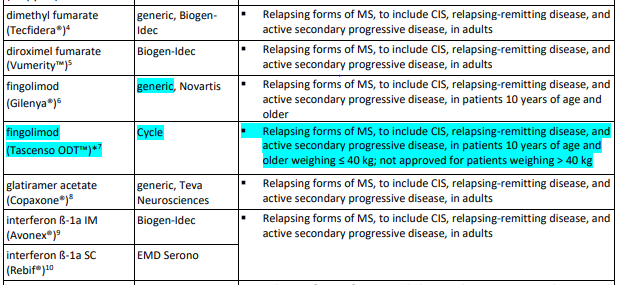 110
Multiple Sclerosis
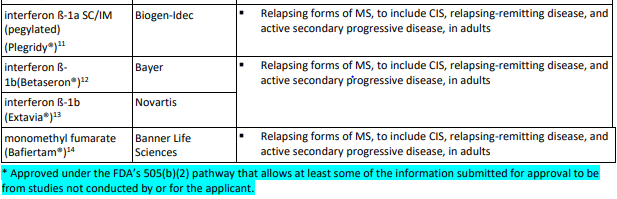 111
Multiple Sclerosis
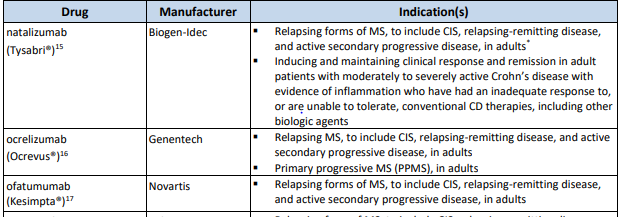 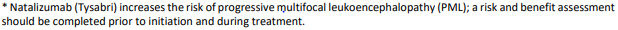 112
Multiple Sclerosis
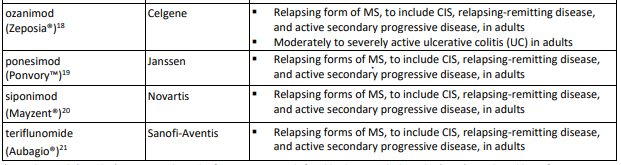 113
Multiple Sclerosis
It is estimated that nearly 1 million people are living with MS in the US
Multiple sclerosis (MS) is a complex human autoimmune-type inflammatory disease of the central nervous system (CNS)
The nerve degeneration associated with MS can result in a wide variety of symptoms, including sensory disturbances in the limbs (e.g., numbness, paresthesia, burning, pain), optic nerve dysfunction, ataxia, fatigue, and bladder, bowel, and sexual dysfunction
MS results in significant physical disability in over 30% of patients within 20 to 25 years of onset
Cognitive dysfunction occurs in an estimated 40% to 70% of MS patients
114
Multiple Sclerosis
The clinical course of MS falls into one of the following categories:
Clinically isolated syndromes (CIS): the first episode of neurologic symptoms due to inflammation or demyelination lasting at least 24 hours
Relapsing-remitting MS (RRMS): clearly defined, self-limited attacks of neurologic dysfunction, followed by periods of remission without disease progression
Primary progressive MS (PPMS): nearly continuous worsening of disease not interrupted by distinct relapses
Secondary progressive MS (SPMS): Relapsing-remitting disease course at onset, followed by progression with or without occasional relapses, minor remissions, and plateaus
115
Multiple Sclerosis
According to the AAN, disease-modifying therapy (DMT) should be offered to people with relapsing forms of multiple sclerosis (MS) with recent clinical relapses or MRI activity or those with a single clinical demyelinating event and ≥ 2 brain lesions characteristic of MS if desired
Treatments are intended to reduce relapses and new MRI lesion activity; they are not intended for symptom improvement
specific medications are recommended based on disease activity, treatment access, and adverse effect profiles
It is typically recommended that stable patients continue treatment indefinitely
The dose and/or the frequency of IFNß administration significantly influences the short-term outcome in patients with relapsing-remitting MS (RRMS)
116
Multiple Sclerosis
The route of administration of IFNß is not of clinical importance regarding efficacy but does have an impact on the side-effect profile
Based on trial evidence, interferons and glatiramer acetate appear to have similar clinical utility in MS
The results of the CombiRx trial suggest that glatiramer acetate may be more effective than IFNß-1a IM in reducing risk of exacerbations
comparative data are limited for oral agents
cladribine should be reserved for patients who have had an inadequate response to or are unable to tolerate an alternate drug and should not be used for clinically isolated syndrome (CIS)
Dimethyl fumarate had similar results to glatiramer acetate in a study
117
Multiple Sclerosis
Compared to Avonex, fingolimod has shown significant efficacy in regard to relapse rate and MRI activity
fingolimod also offers the only FDA-approved treatment for pediatric patients with relapsing forms of MS who are 10 years of age and older
Teriflunomide appears similar to Rebif based on the results of the TENERE trial
Lemtrada is approved only for patients who have had an inadequate response to 2 or more drugs indicated for the treatment of MS
Tysabri is available for relapsing forms of MS, but appropriate use is limited due to serious safety concerns
Ocrevus marks the first medication approved for the treatment of primary progressive MS (PPMS) and is also approved for relapsing MS
118
Multiple Sclerosis
The 2018 AAN guidelines (reaffirmed in 2021) state clinicians should offer ocrelizumab to PPMS patients who are likely to benefit unless the risks outweigh the benefit
Kesimpta has been associated with lower annualized relapse rate (ARR) in patients with relapsing MS compared to teriflunomide in clinical trials
In February 2023, ICER published a final evidence report on oral and monoclonal antibody therapies for relapsing forms of MS
After review of clinical and cost effectiveness through network meta-analysis, it was concluded that both oral therapies and monoclonal antibodies decrease annualized relapse rate (ARR) vs. placebo
Monoclonal antibodies result in greater reductions in ARR compared to oral medications
They also had numerically greater effects on CDP than oral therapies
119
Multiple Sclerosis
Clinical and Product Updates
Briumvi (ublituximab-xiiy) is indicated for treatment of relapsing forms of MS in adults, to include clinically isolated syndrome, relapsing-remitting disease, and active secondary progressive disease
Approved as a 150 mg/6 mL (25 mg/mL) injection in a single-dose vial
The recommended dosage is 150 mg IV for the first infusion, 450 mg IV two weeks after the first infusion, then 450 mg IV 24 weeks after the first infusion and every 24 weeks thereafter
Hepatitis B screening and quantitative serum immunoglobulin screening are required prior to first dose
Premedication with methylprednisolone (or equivalent corticosteroid) and an antihistamine is required prior to each infusion
120
Multiple Sclerosis
Clinical and Product Updates
Contraindications include active hepatitis B infection and history of life-threatening infusion reactions
Additional warnings include infections, reduction in immunoglobulins, and fetal risk
The most common adverse reactions were infusion reactions and upper respiratory tract infections
Per the ICER, Briumvi was comparable to other monoclonal antibodies with regard to ARR had greater reduction in ARR than oral therapies
121
HIV - AIDS
HIV - AIDS
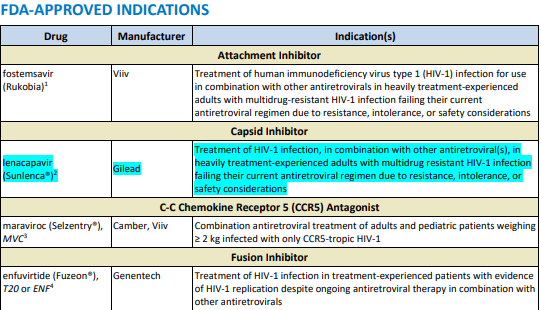 123
HIV - AIDS
124
HIV - AIDS
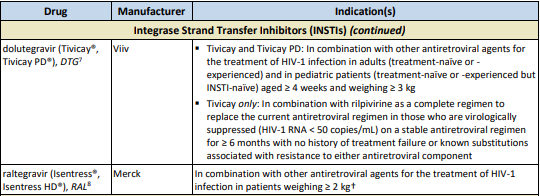 125
HIV - AIDS
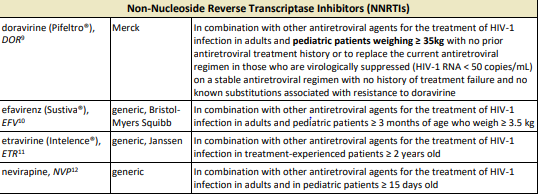 126
HIV - AIDS
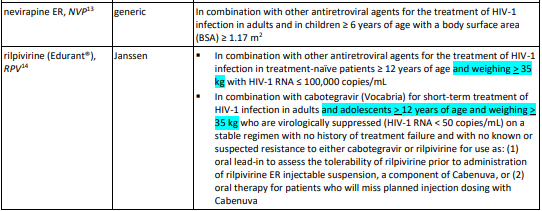 127
HIV - AIDS
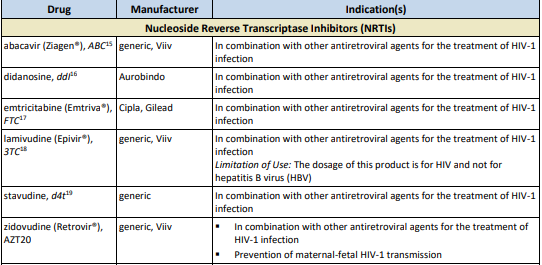 128
HIV - AIDS
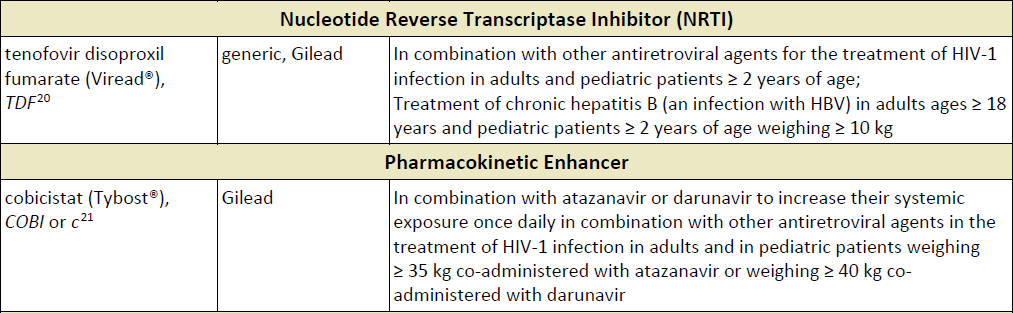 129
HIV - AIDS
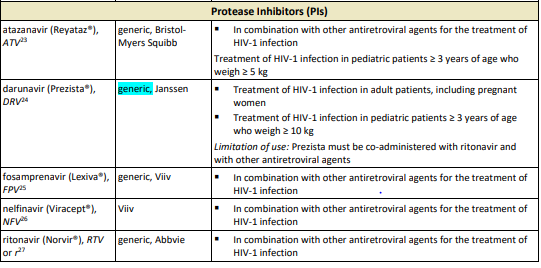 130
HIV - AIDS
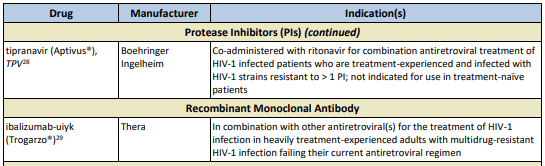 131
HIV - AIDS
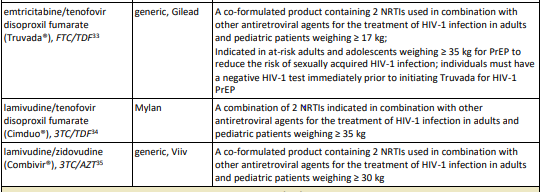 132
HIV - AIDS
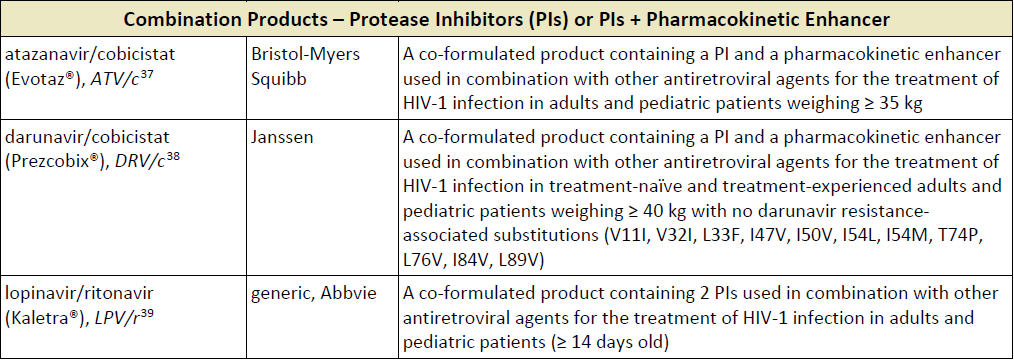 133
HIV - AIDS
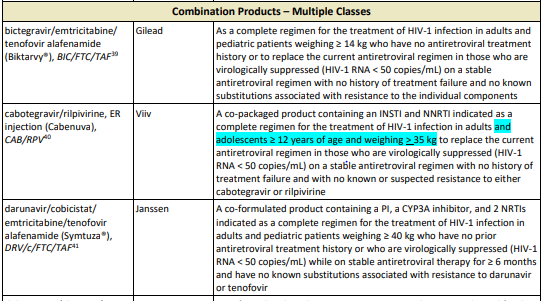 134
HIV - AIDS
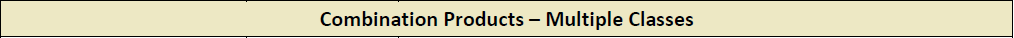 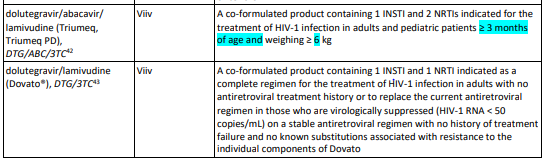 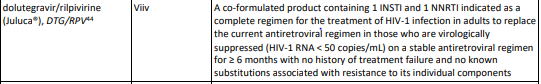 135
HIV - AIDS
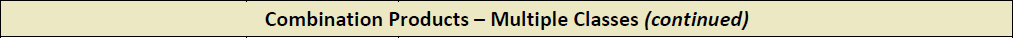 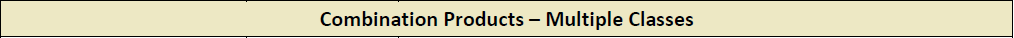 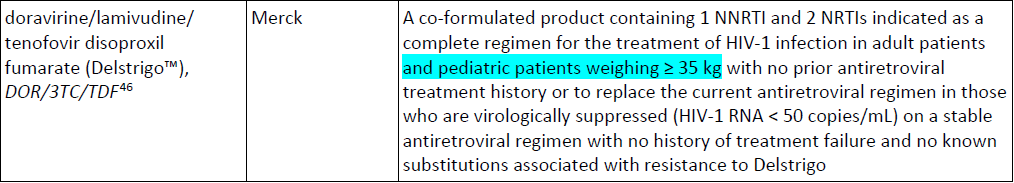 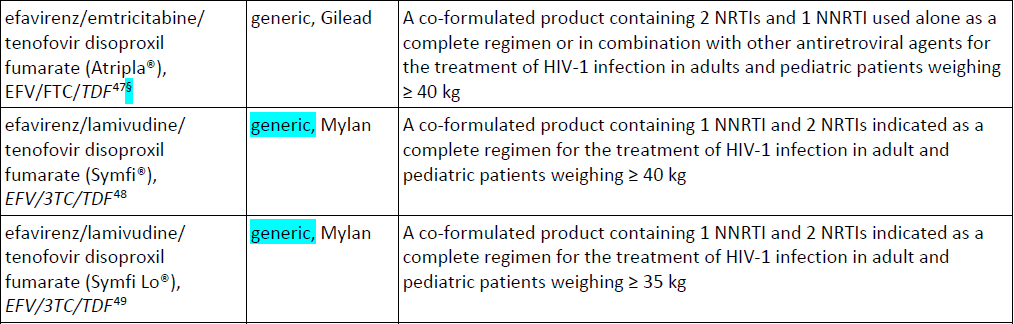 136
HIV - AIDS
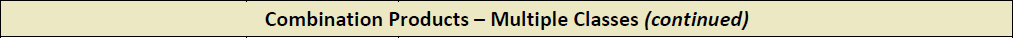 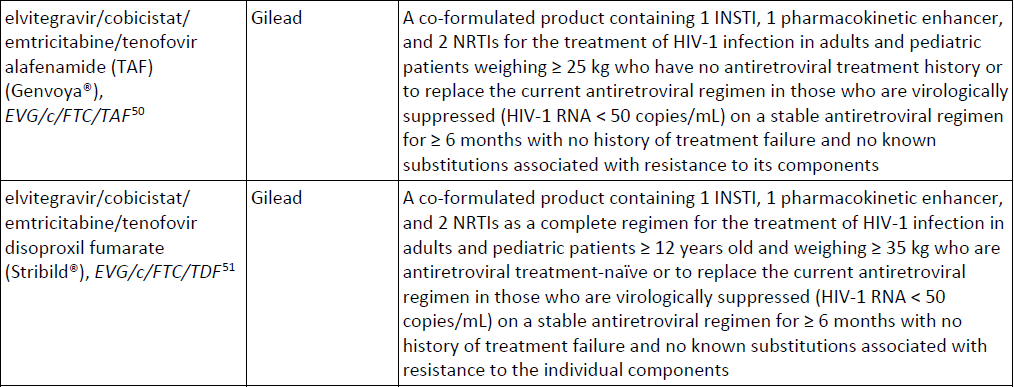 137
HIV - AIDS
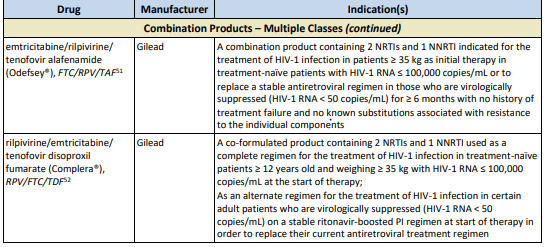 138
HIV - AIDS
It is estimated that there were approximately 38.4 million people living with HIV by the end of 2021 
Of new infections, approximately 66% are from male-to-male sexual contact, 23% from heterosexual contact, and 7% from injection drug use
Newly infected HIV patients dropped from 3.4 million to 1.7 million from 1996 to 2019, as well as a decline in the number of children acquiring HIV by 52% from 2010 to 2019
In 2020, The Joint United Nations Programme on HIV/AIDS UNAIDS intensified their targets for 2025
Reaching across Arizona to provide comprehensive quality health care for those in need
139
HIV - AIDS
Goals include the 95-95-95 treatment target: 95% of people living with HIV are aware of their status, 95% of these patients are receiving treatment, and 95% of them have achieved viral suppression
Additionally, they seek to achieve 95% of women have access to HIV and sexual and reproductive health services, 95% of coverage services to eliminate vertical transmission, and 95% use of combination prevention
Prevention of maternal-fetal HIV transmission has also continued to improve worldwide
All guidelines advise initiating antiretroviral therapy regardless of CD4 cell counts in HIV-infected individuals who are prepared to commit to the regimen
Reaching across Arizona to provide comprehensive quality health care for those in need
140
HIV - AIDS
Viral suppression requires multidrug therapy involving 2 or more antiretroviral subclasses
There are several established regimens that are successful when used in the appropriate stage of a patient’s HIV infection
All currently recommended treatment regimens for treatment-naïve individuals utilize drugs from the following classes:
nucleos(t)ide reverse transcriptase inhibitors (NRTIs)
non-nucleoside reverse transcriptase inhibitors (NNRTIs)
protease inhibitors (PIs)
integrase strand transfer inhibitors (INSTIs)
Reaching across Arizona to provide comprehensive quality health care for those in need
141
HIV - AIDS
INSTI-based regimens are now considered first-line therapy for treatment-naïve patients in current guidelines 
NNRTI-based regimens have a low threshold for the development of resistance
PI-based regimens have more virologic potency and durability, as well as higher barriers to resistance compared to other regimens
However, PIs have more concerning adverse event profiles
CCR5-based regimens are also effective but require expensive coreceptor tropism assays prior to use and need more studies with other NRTIs
In patients who are experiencing treatment failure, HIV RNA genotypic drug-resistance testing and next generation sequencing genotypic resistance assays are available
Reaching across Arizona to provide comprehensive quality health care for those in need
142
HIV - AIDS
Sunlenca, monoclonal antibody, ibalizumab-uiyk (Trogarzo), and an attachment inhibitor, fostemsavir (Rukobia), are indicated in heavily treatment-experienced adults with multidrug resistant HIV-1 infection who are failing their current antiretroviral regimens
For Individuals at high risk to contract HIV, pre-exposure pharmacologic prophylaxis (PrEP) includes emtricitabine/tenofovir disoproxil fumarate (Truvada) and emtricitabine/tenofovir alafenamide (Descovy), cabotegravir (Vocabria; short-term use), and cabotegravir extended-release (Apretude)
143
Magellan Class Reviews
Classes for Review: Supplemental Rebate Classes
Hereditary Angioedema Agents
Immunologics Agents
Reaching across Arizona to provide comprehensive quality health care for those in need
144
Hereditary Angioedema Agents
Hereditary Angioedema Agents
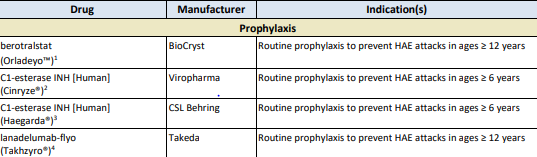 Hereditary Angioedema Agents
Reaching across Arizona to provide comprehensive quality health care for those in need
147
Hereditary Angioedema Agents
Hereditary angioedema (HAE) is a rare, dominant autosomal genetic disorder that affects approximately 6,000 individuals in the US
Patients with HAE have low levels of endogenous or functional C1 esterase inhibitor (C1-INH)
HAE is characterized by recurrent episodes of nonpruritic, nonpitting, subcutaneous (SC) or submucosal edema involving the skin or mucosal tissues of the upper respiratory and gastrointestinal (GI) tracts
Although swelling can resolve spontaneously in several days, without treatment laryngeal edema may be fatal and the pain of GI attacks can be incapacitating
Reaching across Arizona to provide comprehensive quality health care for those in need
148
Hereditary Angioedema Agents
Symptoms can begin as early as 2 years of age and persist throughout life with unpredictable severity and frequency of attacks
It is thought that minor trauma and stress can lead to an attack; however, many attacks occur without any apparent trigger
There are 2 types of C1-INH deficient HAE. The most common type (Type I), in which the body does not produce enough C1-INH, occurs in about 85% of patients with the condition
Type II HAE is characterized by the presence of normal or high levels of a dysfunctional C1-INH
Reaching across Arizona to provide comprehensive quality health care for those in need
149
Hereditary Angioedema Agents
HAE prophylaxis is needed to reduce potential edema caused by a stressor or procedure likely to precipitate an attack (short-term prophylaxis) or to decrease the number and severity of angioedema attacks (long-term prophylaxis)
The 2020 US Hereditary Angioedema Association (HAEA) guidelines for the management of HAE recommends short-term prophylaxis prior to medical, dental, or surgical procedures
As disease severity may change over time, the need for continued long-term prophylaxis should be assessed periodically. In addition, patients receiving prophylactic therapy should also have access to on-demand treatment for acute attacks
The need for long-term prophylaxis should be made based on attack frequency, attack severity, comorbid conditions, access to treatment, and patient experience and preference
Reaching across Arizona to provide comprehensive quality health care for those in need
150
Hereditary Angioedema Agents
The 2021 World Allergy Organization (WAO) and European Academy of Allergy and Clinical Immunology (EAACI) issued an update to the 2017 guidelines on the management of HAE
The revised guidelines recommend Cinryze, Haegarda, Takhzyro, or Orladyeo as first line agents for long-term prophylaxis
Androgens are suggested as second-line long-term prophylaxis
HAE attacks should be treated with Berinert, Ruconest, Kalbitor, or Firazyr
No one agent is recommended over another
Reaching across Arizona to provide comprehensive quality health care for those in need
151
Hereditary Angioedema Agents
Plasma-derived concentrates of human plasma-derived C1-INH (Berinert, Cinryze) and a recombinant analogue of C1-INH (Ruconest) are available as IV injections, and human plasma-derived C1-INH (Haegarda) is available as a subcutaneous injection
Ecallantide (Kalbitor) is a selective inhibitor of the plasma protein, kallikrein, and is administered subcutaneously
Lanadelumab-flyo (Takhzyro) is the second kallikrein inhibitor, but the only monoclonal antibody, and is administered subcutaneously
Berotralstat (Orladeyo) is the third kallikrein inhibitor and is administered orally once daily
Icatibant (Firazyr) is a selective synthetic bradykinin B2 receptor antagonist and is also administered subcutaneously
Reaching across Arizona to provide comprehensive quality health care for those in need
152
Immunologic Agents
Immunologic Agents
Reaching across Arizona to provide comprehensive quality health care for those in need
154
Immunologic Agents
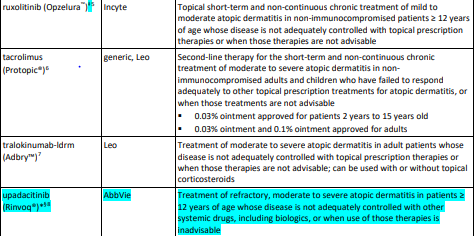 Reaching across Arizona to provide comprehensive quality health care for those in need
155
Immunologic Agents
Additional Indications
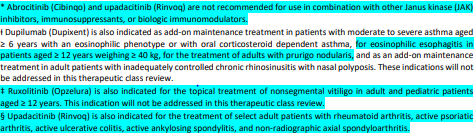 Reaching across Arizona to provide comprehensive quality health care for those in need
156
Immunologic Agents
Atopic dermatitis (AD) is a chronic, non-contagious, inflammatory disease of the skin resulting from a combination of genetic and environmental factors 
Approximately 70% of patients diagnosed with AD have a positive family history of atopic diseases
AD affects up to 13% of children and about 7.3% of adults in the US
Although symptoms of AD can develop at any age, it has been estimated that 60% of patients develop symptoms in the first year of life, while 90% develop symptoms before the age of 5 years
AD is characterized by extremely dry, itchy skin on the insides of the elbows, behind the knees, and on the face, hands, and feet
Reaching across Arizona to provide comprehensive quality health care for those in need
157
Immunologic Agents
American Academy of Dermatology (AAD) released updated guidelines for the management of atopic dermatitis with topical therapies in adults
The guideline includes strong recommendations for both prescription and nonprescription options, including moisturizers, topical calcineurin inhibitors (pimecrolimus 1% cream and tacrolimus 0.03% or 0.1% ointment), topical corticosteroids, topical phosphodiesterase-4 inhibitors (crisaborole 2% ointment), and topical Janus kinase inhibitors (ruxolitinib 1.5% cream) 
For patients whose eczema is not controlled by topical corticosteroids or use of the latter is not warranted, topical calcineurin inhibitors should be used
The American Academy of Allergy, Asthma, and Immunology (AAAAI) 2012 guidelines state that pimecrolimus and tacrolimus are reasonable treatment options for patients as second-line treatment choices
First-line options include hydration (emollients), moisturizers, and topical corticosteroids
Reaching across Arizona to provide comprehensive quality health care for those in need
158
Immunologic Agents
Crisaborole (Eucrisa) is a phosphodiesterase 4 (PDE-4) inhibitor
Dupilumab (Dupixent) inhibits interleukin-4 (IL-4) and interleukin-13 (IL-13) signaling via binding to the IL-4 receptor alpha subunit found on both complexes, resulting in inhibition of cytokine-induced responses (e.g., proinflammatory cytokines, chemokines, IgE)
Pimecrolimus (Elidel) is a derivative of the macrolactam ascomycin. It binds to the intracellular protein macrophilin-12 (FKBP-12) and inhibits the calcium-dependent phosphatase calcineurin
Ruxolitinib (Opzelura) is a Janus kinase inhibitor that targets the JAK and signal transducer and activator of transcription (STAT) pathway, and may mediate itch response, inflammation, and skin barrier dysfunction associated with AD
Reaching across Arizona to provide comprehensive quality health care for those in need
159
Immunologic Agents
Tacrolimus (Protopic) is a topical macrolactam agent
It exerts its pharmacologic activity by binding to FKBP-12. A complex is then formed which includes calcineurin
Tralokinumab-ldrm (Adbry) is a human monoclonal antibody that is an interleukin-13 antagonist and inhibits the inflammatory response of cytokines, chemokines, and IgE
Abrocitinib (Cibinqo) and upadacitinib (Rinvoq) are oral JAK inhibitors indicated only for refractory, moderate to severe AD in patients who have already tried other systemic treatments, including biologics, or in patients for whom other systemic treatments are not advisable
Reaching across Arizona to provide comprehensive quality health care for those in need
160
Immunologic Agents
Eucrisa is indicated for patients ≥ 3 months of age
Pimecrolimus and tacrolimus are approved for use in patients ≥ 2 years of age
The safety and efficacy of Opzelura, Cibinqo, and Rinvoq in pediatric patients < 12 years of age have not been established
Safety and efficacy of Adbry have not been established in pediatric patients (≤ 18 years of age)
Dupixent is approved in patients ≥ 6 months of age
Pimecrolimus and tacrolimus have a boxed warning regarding the long-term safety of topical calcineurin inhibitors not having been established
The JAK inhibitors, Cibinqo, Opzelura, and Rinvoq carry boxed warnings for serious infections, increased risk of all-cause mortality, malignancy, thrombosis, and major cardiovascular events (MACE)
Reaching across Arizona to provide comprehensive quality health care for those in need
161
New Drug Reviews
Hind Douiki, Pharm.D.
New Products
Vowst (fecal microbiota spores, live-brpk)
Sogroya (somapacitan-beco)
Zavzpret (zavegepant)
Inpefa (sotagliflozin)
Miebo (perfluorohexyloctane)
Veozah (fezolinetant)
163
Vowst (fecal microbiota spores, live-brpk)
Indicated to prevent the recurrence of Clostridioides difficile infection (CDI) in individuals 18 years of age and older following antibacterial treatment for recurrent CDI (rCDI)
It is not indicated for treatment of CDI
The dosage is 4 capsules taken orally once daily, on an empty stomach prior to the first meal of the day, for 3 consecutive days
Antibacterial treatment for rCDI must be completed 2 to 4 days before initiating treatment with Vowst
296 mL (10 oz) of magnesium citrate is to be taken on the day before and at least 8 hours prior to taking the first dose of Vowst
Patient should not eat or drink for at least 8 hours prior to taking the first dose
Vowst (fecal microbiota spores, live-brpk)
There are no contraindications for Vowst
Antibacterials should not be administered concurrently 
Warnings include transmissible infectious agents and potential presence of food allergens 
Adverse reactions include abdominal distension, fatigue, constipation, chills, and diarrhea
There are no comparative trials
The FDA approval of Vowst was based on a randomized placebo-controlled multi-center study
The primary objective was to demonstrate the reduction of CDI recurrence with Vowst
Vowst (fecal microbiota spores, live-brpk)
Enrolled participants were 18 years of age or older and had a confirmed diagnosis of recurrent CDI (with a total of ≥3 episodes of CDI within 12 months)
Participants were required to have symptom resolution, defined as <3 unformed stools in 24 hours for 2 or more consecutive days prior to randomization, following 10 to 21 days of standard-of-care antibacterial treatment with vancomycin or fidaxomicin
Participants were stratified by antibacterial received (vancomycin or fidaxomicin) and age (<65 years or ≥65 years) and randomized 1:1 to receive a dose of Vowst or placebo once daily for 3 consecutive days. 
The day prior to starting the assigned treatment regimen, participants were required to drink 296 mL (10 oz) of magnesium citrate
Vowst (fecal microbiota spores, live-brpk)
All participants fasted for at least 8 hours before taking the first dose of Vowst
Participants were also required to continue fasting for 1 hour after the first day of treatment with Vowst
For Days 2 and 3, Vowst was taken in the morning before breakfast
The intent-to-treat population included 182 participants
The primary efficacy endpoint was CDI recurrence through 8 weeks after completion of treatment
Participants were assessed for recurrence, which was defined as:
 ≥3 unformed stools per day for 2 consecutive days with continued diarrhea until antibacterial treatment was initiated
Vowst (fecal microbiota spores, live-brpk)
a positive C. difficile test on a stool sample determined by a toxin assay
assessment by the Investigator that the clinical condition of the participant warranted antibacterial treatment
Through 8 weeks after treatment, CDI recurrence in Vowst-treated participants was lower compared to that in placebo-treated participants (12.4% compared to 39.8%)
Through 12 weeks after treatment, the recurrence rates for Vowst and placebo recipients were 18.0% and 46.2%, respectively
Through 24 weeks after treatment, recurrence rates for Vowst and placebo recipients were 21.3% and 47.3%, respectively
Sogroya (somapacitan-beco)
Indicated for treatment of pediatric patients aged 2.5 years and older who have growth failure due to inadequate secretion of endogenous growth hormone (GH)
Also indicated for replacement of endogenous growth hormone in adults with GH deficiency (GHD)
Perform fundoscopic examination before initiating treatment with Sogroya to exclude preexisting papilledema
Sogroya (somapacitan-beco)
Administered by subcutaneous injection, once weekly in the upper arms, thigh, abdomen or buttocks with weekly rotation of injection site
Available in 3 single-patient-use prefilled pens with 3 different dosing ranges (5 mg/1.5 mL, 10 mg/1.5 mL, 15 mg/1.5 mL)
Recommended dosage of for Pediatric Patients with GHD is 0.16 mg/kg based on actual body weight for treatment-naïve patients and patients switching from daily growth hormone (somatropin)
Sogroya (somapacitan-beco)
Dosage is individualized for each patient based on the growth response
For adult patients with GHD, the initial dose is 1.5 mg for treatment naïve patients and patients switching from daily growth hormone (somatropin)
The weekly dosage is increased every 2 to 4 weeks by approximately 0.5 mg to 1.5 mg until the desired response is achieved
The maximum recommended dosage is 8 mg once weekly
Sogroya (somapacitan-beco)
For patients aged 65 years and older, the initial dose is 1 mg and smaller dose increment increases are used when titrating the dosage 
Contraindications include:
Acute critical illness after open-heart surgery, abdominal surgery or multiple accidental trauma, or those with acute respiratory failure
Hypersensitivity to Sogroya or any of its excipients
Closed epiphyses
Sogroya (somapacitan-beco)
Contraindications include continued:
Active malignancy
Active proliferative or severe non-proliferative diabetic retinopathy
Prader-Willi syndrome with severe obesity, a history of upper airway obstruction or sleep apnea or severe respiratory impairment
Sogroya (somapacitan-beco)
Warnings:
Increased Mortality in Patients with Acute Critical Illness
Severe Hypersensitivity
Increased Risk of Neoplasms
Glucose Intolerance and Diabetes Mellitus
Intracranial Hypertension
Fluid Retention
Hypoadrenalism
Hypothyroidism
Slipped Capital Femoral Epiphysis in Pediatric Patients
Progression of Preexisting Scoliosis in Pediatric Patients
Pancreatitis
Lipohypertrophy/Lipoatrophy
Sudden Death in Pediatric Patients with Prader-Willi Syndrome
Laboratory Tests
Sogroya (somapacitan-beco)
Adverse reactions for pediatric patients with GHD include nasopharyngitis, headache, pyrexia, pain in extremity, and injection site reaction
Adverse reactions for adult patients with GHD include back pain, arthralgia, dyspepsia, sleep disorder, dizziness, tonsillitis, peripheral edema, vomiting, adrenal insufficiency, hypertension, blood creatine phosphokinase increase, weight increase, and anemia
Sogroya (somapacitan-beco)
Pediatric Patients with GHD 
REAL4 is a randomized, multinational, open-labeled, active-controlled parallel group phase 3 trial, comprising a 52-week main trial and 3-year extension
200 treatment-naïve patients were randomized  2:1 to Sogroya (0.16 mg/kg/wk) or daily GH (Norditropin; 0.034 mg/kg/d), administered subcutaneously
The patients ranged in age from 2.5 to 11 years
The primary endpoint was annualized height velocity (HV; cm/y) at Week 52. 
Additional assessments included HV SD score (SDS), height SDS, bone age, IGF-I SDS, patient-reported outcomes, and safety measures
Sogroya (somapacitan-beco)
Estimated mean HV at Week 52 was 11.2 and 11.7 cm/y for Sogroya and Norditropin, respectively, confirming noninferiority
Changes in HV SDS, height SDS, bone age, and IGF-I SDS from baseline to Week 52 were similar between treatment groups
At Week 52, mean IGF-I SDS values were similar between treatment groups and within normal range (-2 to +2)
Safety of Sogroya was consistent with the well-known Norditropin profile
Sogroya (somapacitan-beco)
Adults with GHD
REAL 1 is a randomized, parallel-group, placebo-controlled (double-blind) and active-controlled (open-label) phase 3 trial
257 treatment-naïve adult patients with AGHD completed the study
Patients were randomized 2:2:1 to once-weekly Sogroya, daily GH, or once-weekly placebo for 34 weeks (main period)
During the 52-week extension period, patients continued treatment with Sogroya or daily GH
Body composition was measured using dual-energy x-ray absorptiometry (DXA)
The primary endpoint was change in truncal fat percentage to Week 34
Sogroya (somapacitan-beco)
Insulin-like growth factor 1 (IGF-I) standard deviation score (SDS) values were used to dose titrate
At 34 weeks, Sogroya significantly reduced truncal fat percentage (estimated difference: -1.53% [-2.68; -0.38]; P = 0.0090), demonstrating superiority compared with placebo
Sogroya improved other body composition parameters (including visceral fat and lean body mass) and IGF-I SDS
At 86 weeks, improvements were maintained with both Sogroya and daily GH
Sogroya had similar adverse events (including injection-site reactions) compared with daily GH
Zavzpret (zavegepant)
Indicated for the acute treatment of migraine with or without aura in adults
It is not indicated for the preventive treatment of migraine
The recommended dose is 10 mg given as a single spray in one nostril, as needed
The maximum dose is 10 mg in a 24-hour period 
Available as 10 mg nasal spray
Contraindicated in patients with a history of hypersensitivity reaction to zavegepant or to any of the components
Carries a warning about hypersensitivity reactions
Zavzpret (zavegepant)
Adverse reactions include taste disorders, nausea, nasal discomfort, and vomiting
There are no comparative trials
The FDA approval of Zavzpret was based on two pivotal randomized, double-blind, placebo-controlled studies that established the efficacy, tolerability and safety profiles of Zavzpret for the acute treatment of migraine
In these studies, Zavzpret was statistically superior to placebo on the co-primary endpoints of:
Pain freedom (defined as a reduction of moderate or severe headache pain to no headache pain) 
Freedom from most bothersome symptom at two hours post-dose (defined as the absence of the self-identified most bothersome symptom)
Zavzpret (zavegepant)
In the pivotal Phase 3 study, 1,405 people were randomized to receive a single 10 mg dose of either zavegepant or placebo
Participants historically experienced two to eight moderate or severe migraine attacks per month, and their untreated attacks lasted a mean of 30.8 hours
Zavzpret showed broad efficacy by also demonstrating statistically significant superiority to placebo across 13 of 17 prespecified secondary outcome measures
Zavzpret (zavegepant)
These include:
Early time point endpoints (e.g., 15 and 30-minute pain relief and return to normal function at 30 minutes)
Return to normal function at 2 hours
Durable efficacy endpoints (e.g., 2-24 and 2-48 hour sustained pain freedom and sustained pain relief)
On the 14th endpoint, return to normal function at 15 minutes post-dose, the difference between Zavzpret and placebo was not significant
Inpefa (sotagliflozin)
Indicated to reduce the risk of cardiovascular death, hospitalization for heart failure, and urgent heart failure visit in adults with heart failure, or type 2 diabetes mellitus, chronic kidney disease, and other cardiovascular risk factors 
Volume status should be corrected before starting Inpefa at 200 mg once daily
Dose is to be titrated to 400 mg as tolerated
In patients with decompensated heart failure, dosing should begin when patients are hemodynamically stable
Available as 200 mg and 400 mg tablets
Inpefa (sotagliflozin)
Contraindicated in patients with history of serious hypersensitivity reaction to Inpefa
Warnings
Diabetic ketoacidosis in patients with type 1 DM and other ketoacidosis
Volume depletion
Urosepsis and Pyelonephritis
Hypoglycemia with concomitant use with insulin and insulin secretagogues
Necrotizing Fasciitis of the perineum (Fournier’s Gangrene)
Genital mycotic infections
Positive Urine Glucose Test 
Interference with 1,5-anhydroglucitol (1,5-AG) Assay
Inpefa (sotagliflozin)
Adverse reactions include urinary tract infection, volume depletion, diarrhea, and hypoglycemia
There are no comparative trials
FDA approval of Inpefa was based on two randomized, double-blind, placebo-controlled Phase 3 cardiovascular outcomes studies in patients with heart failure or at risk of heart failure
Together, SOLOIST-WHF (Worsening Heart Failure) and SCORED enrolled almost 12,000 patients
Results from SOLOIST-WHF showed that Inpefa significantly reduced risk of the composite of hospitalizations for heart failure, urgent visits for heart failure, and cardiovascular death by 33% compared to placebo in patients who had been recently hospitalized for worsening heart failure
Miebo (perfluorohexyloctane)
Indicated for treatment of the signs and symptoms of dry eye disease
Dosage is one drop instilled into each eye four times daily
Available as an ophthalmic solution
Carries no contraindications
Should not be administered while wearing contact lenses
Common ocular adverse reactions were blurred vision and conjunctival redness
There are no comparative trials
The FDA approval of Miebo was based on results from two 57-day, multi-center, randomized, double-masked, saline-controlled studies, GOBI and MOJAVE
The trials enrolled a total of 1,217 patients with a history of dry eye disease (DED) and clinical signs of Meibomian gland dysfunction (MGD)
Inpefa (sotagliflozin)
For pooled patient data across both trials:
Overall results found Inpefa, compared with placebo, resulted in significant reductions over a median period of 9 to 16 months in the risk of death due to cardiovascular causes and hospitalization or an urgent visit for HF, irrespective of ejection fraction at study entry, across both patient groups
Among those patients with an ejection fraction of 40% or less, Inpefa treatment reduced risk by 22% in both the entire cohort and in the HF group
For patients with an ejection fraction of 40% to 50%, Inpefa reduced risk in the entire cohort by 39% and in the HF group by 43%
For patients with HFpEF, the medication reduced risk by 30% in the entire cohort and by 33% in the HF group
All results were statistically significant and were similar for men and women
Miebo (perfluorohexyloctane)
In both pivotal studies, Miebo met both primary sign and symptom efficacy endpoints
The two primary endpoints were change from baseline at Week 8 (day 57 ± 2) in total corneal fluorescein staining (tCFS) and eye dryness Visual Analog Scale (VAS) score
Patients experienced relief of symptoms starting at day 15 and through day 57 with statistically significant reduction in VAS eye dryness score favoring Miebo observed in both studies
Additionally, at days 15 and day 57, a significant reduction in tCFS favoring Miebo was observed in both studies
Veozah (fezolinetant)
Indicated for the treatment of moderate to severe vasomotor symptoms due to menopause
Dosage is 45 mg orally once daily
Available as 45 mg tablet
before initiating treatment with VEOZAH, baseline blood work should be performed to evaluate for hepatic function and injury 
While using VEOZAH, follow-up bloodwork should also be performed at 3 months, 6 months, and 9 months after initiation of therapy and when symptoms suggest liver injury
Veozah (fezolinetant)
Contraindications
Known cirrhosis
Severe renal impairment or end-stage renal disease
Concomitant use with CYP1A2 inhibitors
Carries a warning of hepatic Transaminase elevation
Adverse reactions include abdominal pain, diarrhea, insomnia, back pain, hot flush, and hepatic transaminase elevation
There are no comparative trials
SKYLIGHT 1 is a randomized, multinational, double-blind, placebo-controlled, 12-week, phase 3 trial with a 40-week active treatment extension
Veozah (fezolinetant)
522 women aged 40-65 years with an average of seven or more moderate-to-severe hot flashes per day were randomly assigned (1:1:1) to once-daily placebo, Veozah 30 mg, or Veozah 45 mg
Compared with placebo, Veozah 30 mg and Veozah 45 mg significantly reduced the frequency of vasomotor symptoms at Week 4 (difference in change in least squares mean -1·87 [SE 0·42; p<0·001], -2·07 [SE 0·42; p<0·001]) and Week 12 (-2·39 [SE 0·44; p<0·001], -2·55 [SE 0·43; p<0·001])
Compared with placebo, Veozah 30 mg and 45 mg significantly reduced the severity of vasomotor symptoms at Week 4 (-0·15 [0·06; p=0·012], -0·19 [0·06; p=0·002]) and Week 12 (-0·24 [0·08; p=0·002], -0·20 [0·08; p=0·007])
Improvements in frequency and severity of vasomotor symptoms were observed after 1 week and maintained over 52 weeks
Veozah (fezolinetant)
SKYLIGHT 2 is a double-blind, placebo-controlled, 12-week phase 3 trial with a 40-week active treatment extension
500 women aged 40 to 65 years with minimum average 7 moderate to severe VMS/day were randomized to 12 weeks of once-daily placebo, Veozah 30 mg, or Veozah 45 mg
Completers were rerandomized to Veozah 30/45 mg for 40 additional weeks
Both Veozah doses statistically significantly reduced VMS frequency/severity at Week 4 and Week 12 vs placebo
Improvement in VMS frequency and severity was observed by Week 1 and maintained through Week 52
Break and Executive Session
Public Therapeutic Class Votes
Biosimilar Update
Meeting Adjournment
Future Meeting Date: January 24, 2024
197